WelcomePerkins V Training
October 16, 2019
Count-down
START
Welcome!
Perkins V Subcommittee Members:
	Cathy Alston, Green River
	Rachel Andre, Seattle Colleges
	Terry Cox, Edmonds
	Keeley Gant, Columbia Basin
	Loren Hadley, Shoreline
	Brian Kneidl, Peninsula
	Paulette Lopez, Yakima Valley
	Trish Newbold, Whatcom
	Susan Parker, Bellingham Tech.
	Tim McClain, SBCTC
	Kathy Goebel, SBCTC
What We’ll Cover Today
Overview of Perkins V
The New Performance Indicators
Student Performance Data
Root Cause Analysis and Developing Strategies
The Comprehensive Local Needs Assessment
Next Steps
Perkins 101
Test your knowledge – Amaze your friends
Brian Kneidl
Tim McClain
Practice Question
Choose your favorite music genre:
Rock
Hip-Hop
Pop
Country
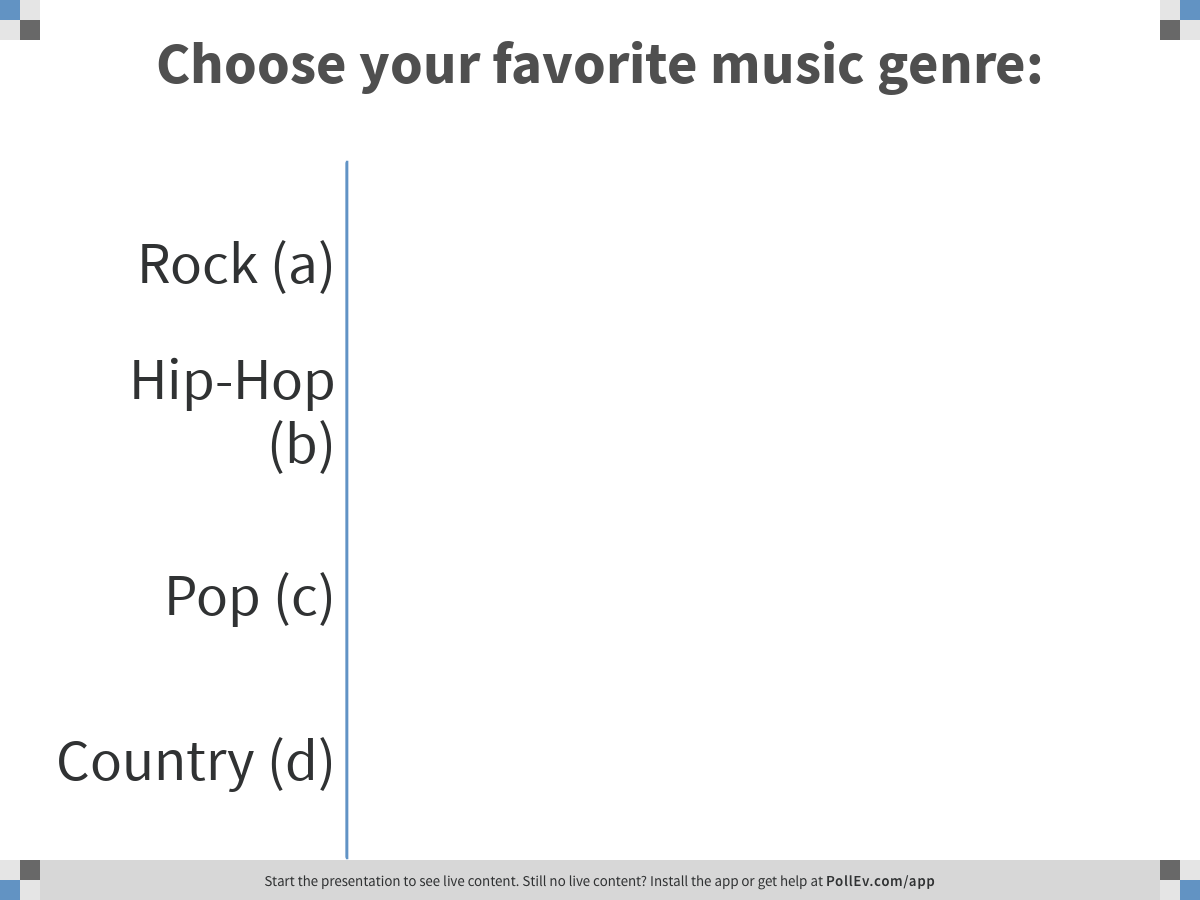 [Speaker Notes: Poll Title: Choose your favorite music genre:
https://www.polleverywhere.com/multiple_choice_polls/SngcNbt03NIzrUCUtXFST]
Practice Question
Choose your favorite dessert:
Cake
Pie
Ice Cream
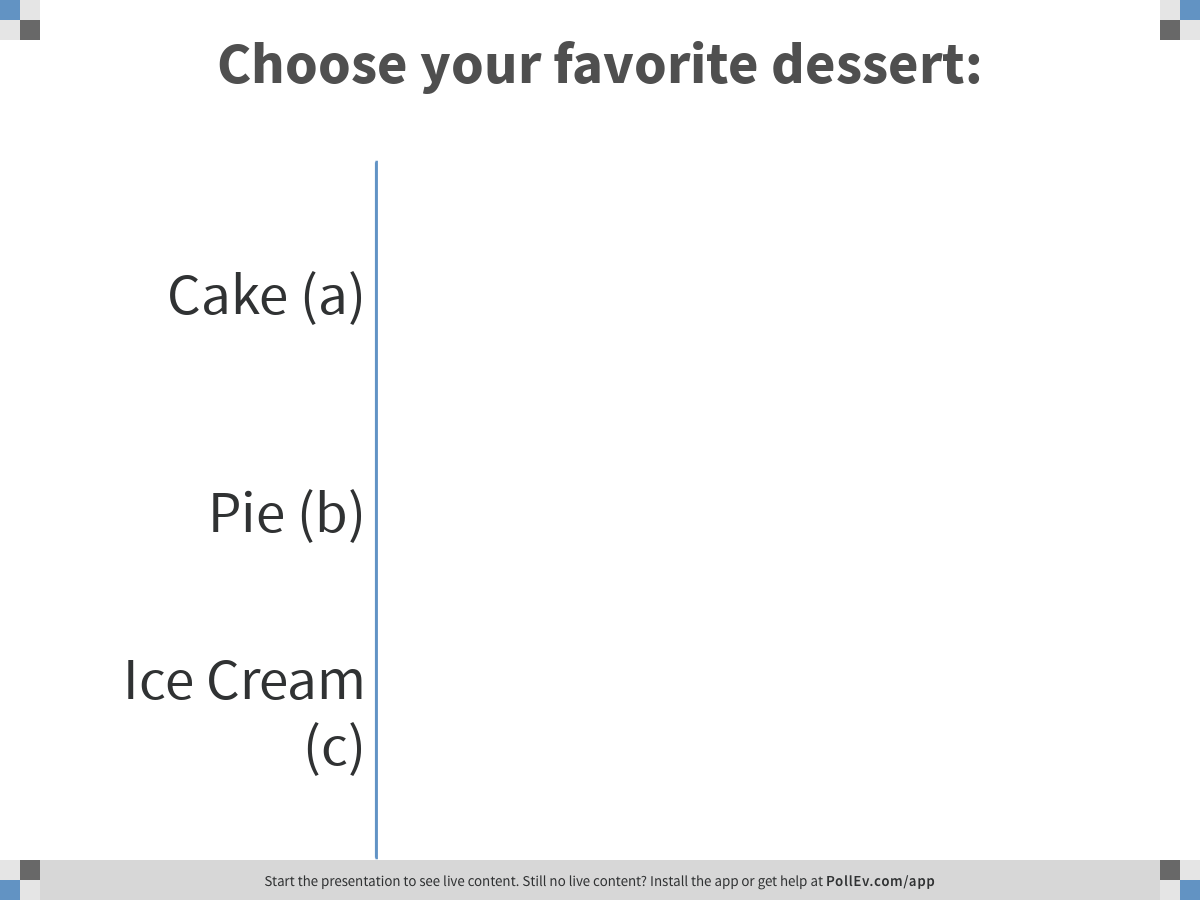 [Speaker Notes: Poll Title: Choose your favorite dessert:
https://www.polleverywhere.com/multiple_choice_polls/uDYXqfvOPyieQYaKADMSz]
Which is NOT an accurate correlation between a requirement and a major theme of Perkins V?

Disaggregated performance data = equity

Accountability indicators = program improvement

Programs of study = alignment w/ K-12 and industry sectors

Flexibility in use of funds = innovation

Defense Against the Dark Arts = preparing students for non-traditional occupations within the Ministry of Magic
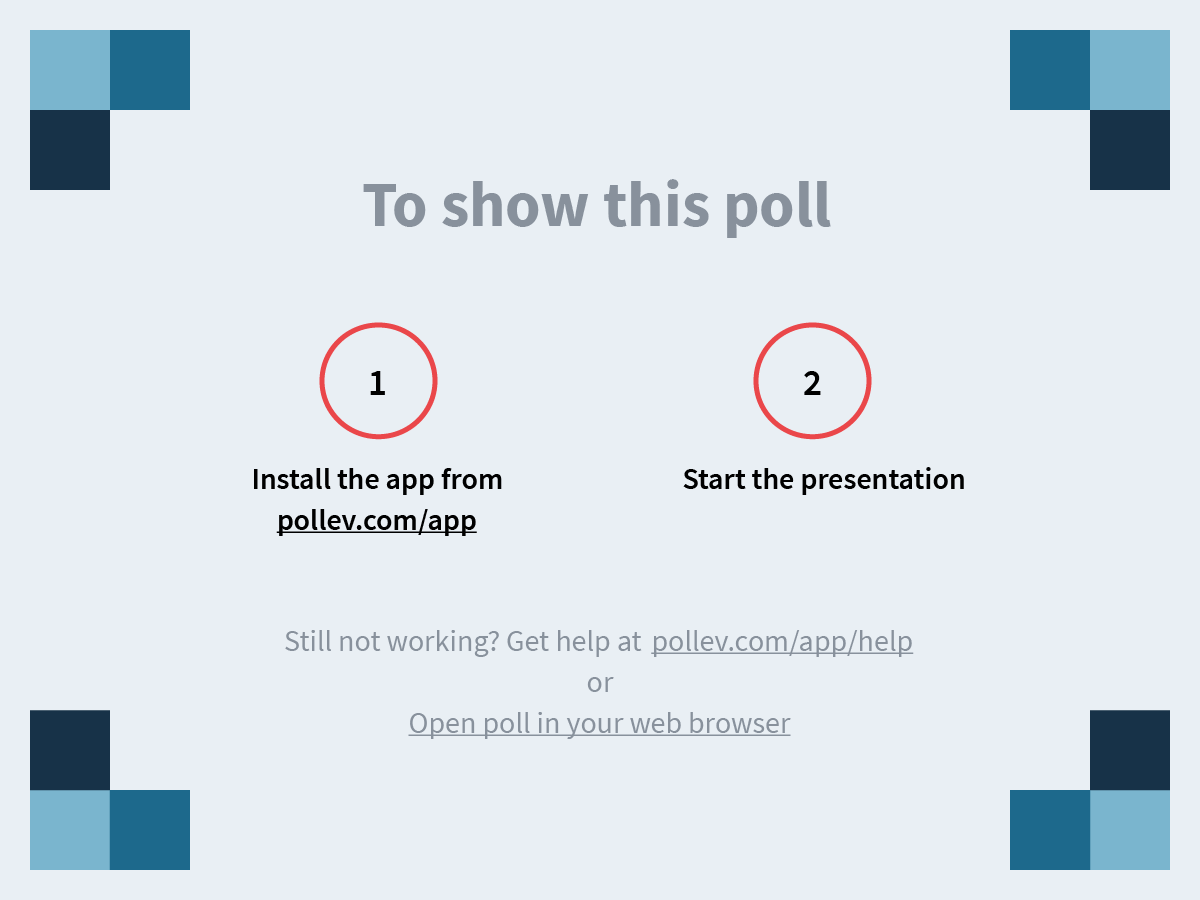 [Speaker Notes: Which is <strong>NOT</strong> an accurate correlation between a <strong>requirement<.strong> and a <strong>major theme</strong> of Perkins V?</strong>
https://www.polleverywhere.com/multiple_choice_polls/liMfy4YGu4ai5G3nzVrw1]
The Answer Is “E” – Defense against the dark arts
Important Perkins V themes – 
Equity and Access
Program Improvement
Stakeholder Engagement
Alignment
Innovation
[Speaker Notes: Equity: PV includes new special populations, requires disaggregated data, response to performance gaps, DEI-focused professional development, and support for special populations as a required use of funds.
Improvement: new indicators, identify and address performance gaps, CLNA, assessment and professional development as required uses of funds, catch-all “other activities to improve CTE programs”
Stakeholder Engagement: CLNA, 8 required stakeholders, State Plan development and public comment period, “continued consultation”
Alignment: Combined Perkins/WIOA State Plan, ESSA/WIOA alignment in definitions, timelines, student subgroups and populations, CLNA, dual-credit and programs of study
Innovation: Flexibility and autonomy, CLNA and application, disaggregated performance data, data-informed decision-making, federal Innovation and Modernization grant, reserve increase to 15%, addition of performance gaps to reserve options]
Which of the following was NOT redefined in Perkins V?

Program of Study
Work-Based Learning
Professional Development
Size, Scope, and Quality
CTE Concentrator
Special Population
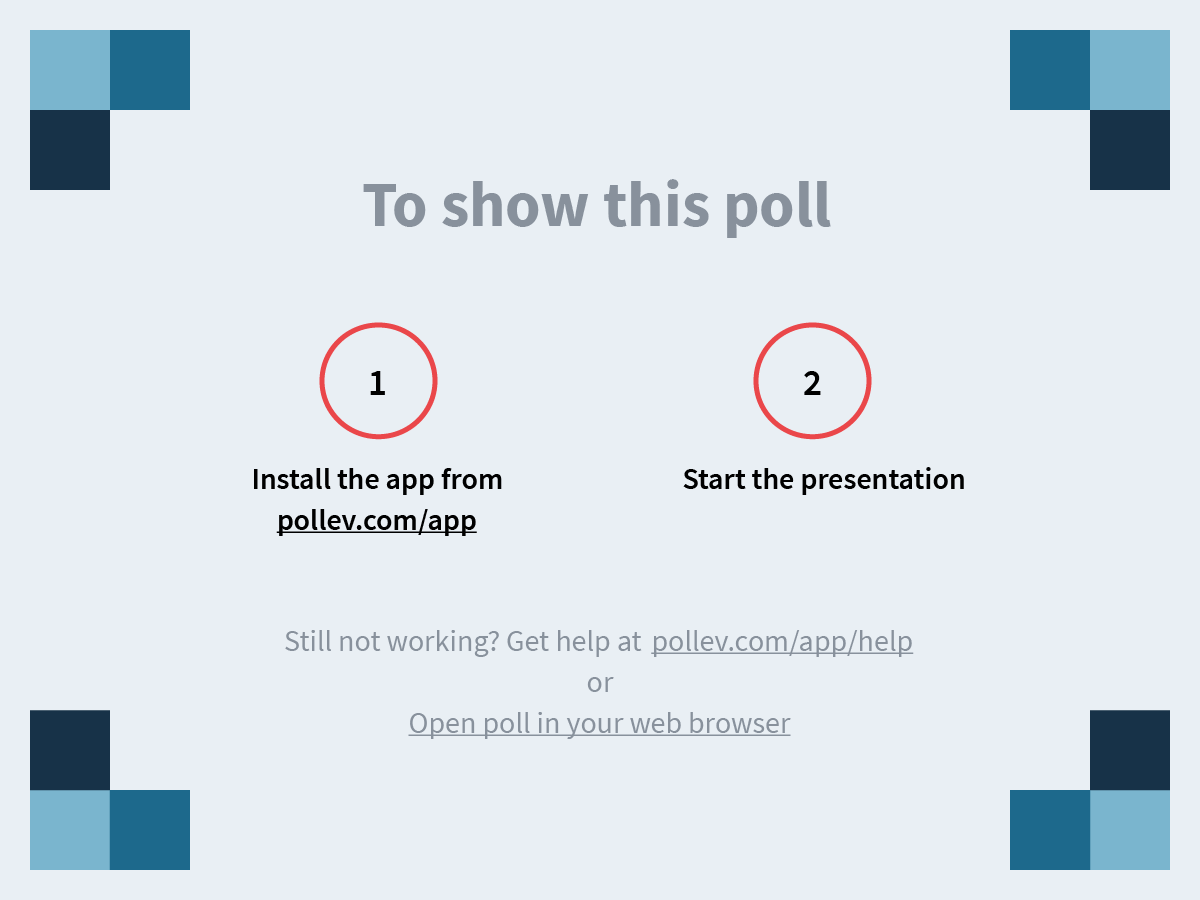 [Speaker Notes: Which of the following was <strong>NOT</strong> redefined in Perkins V?
https://www.polleverywhere.com/multiple_choice_polls/c3gsTZ4rPDyzDlSctl8WX]
The Answer Is “D”- Size, Scope, & Quality
These definitions have changed – 
Program of Study*
Work-Based Learning*
Professional Development
CTE Concentrator
Special Population*
*These definitions will be addressed in subsequent questions.
[Speaker Notes: Size, Scope, and Quality must be defined in the State Plan and addressed in local applications. The Perkins leadership team is drafting a definition, which will be vetted by the college subcommittee and subject to stakeholder feedback.

Professional Development: 9 examples under required use of funds, new definition: “sustained…intensive, collaborative, job-embedded, data-driven, classroom focused…and evidence-based” including 14 conditions
CTE Concentrator: student enrolled in an eligible college who has earned 12 credits w/in a CTE program or completed a program if it is less than 12 credits]
Which of the following terms/phrases are used to define Program of Study?

Dual-credit
Nonduplicative
Academic and technical content
Middle grades
Some of the above
All of the above
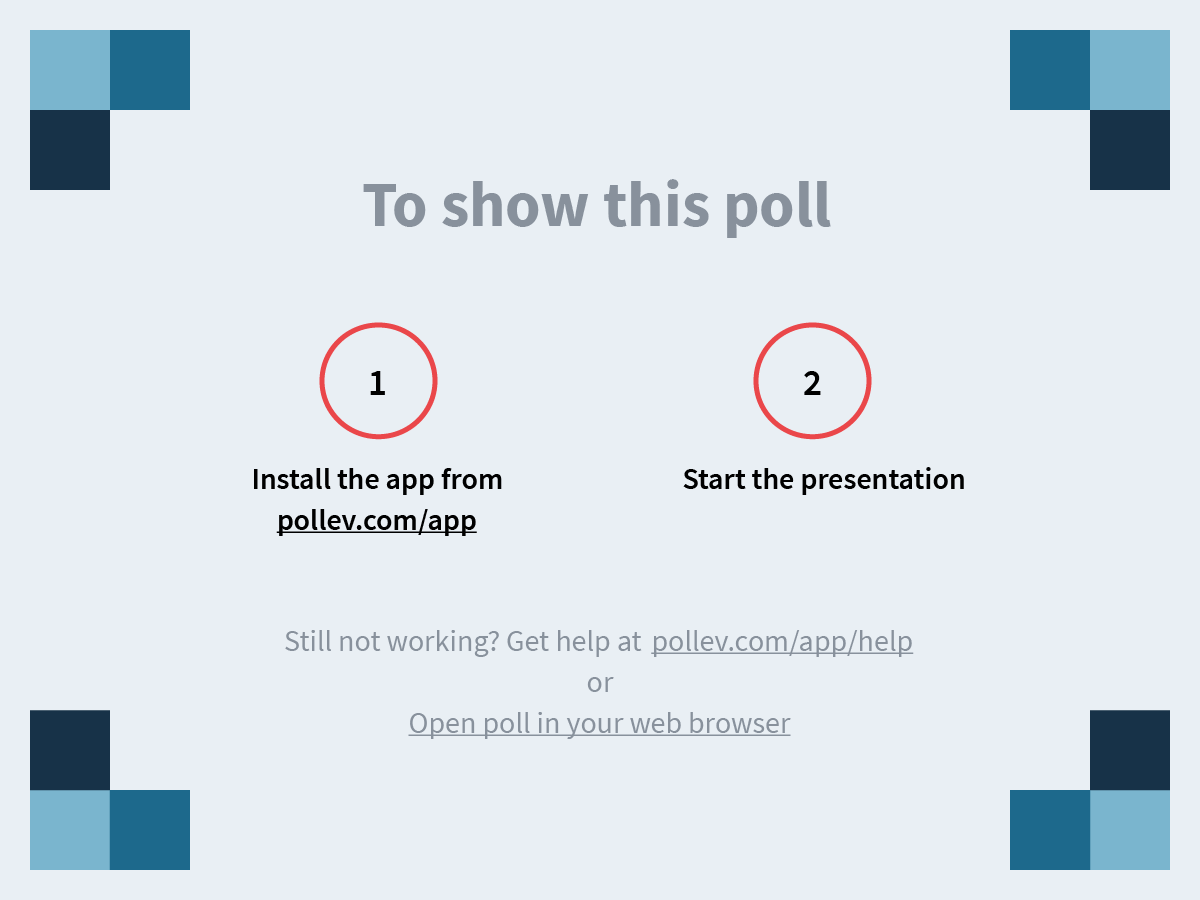 [Speaker Notes: Which of the following terms/phrases <strong>are used</strong> to define Program of Study?
https://www.polleverywhere.com/multiple_choice_polls/QmAetOfQZ83PuPLrLPsZF]
The Answer Is “E” - Some of the above
Program of Study – 
“A coordinated, nonduplicative sequence of academic and technical content at the secondary and postsecondary level”.
[Speaker Notes: Perkins V provides the opportunity to offer CTE in the middle grades, but does not require it. Likewise, the law does not require Programs of Study to include dual-credit articulations, although they are the most effective means of meeting other requirements. On that note…]
Which of the following is NOT a required component of Programs of Study?

State approval and cataloging
Challenging state academic standards
Academic and technical knowledge and skills
Alignment with employer needs
Multiple entry and exit points
All of the above
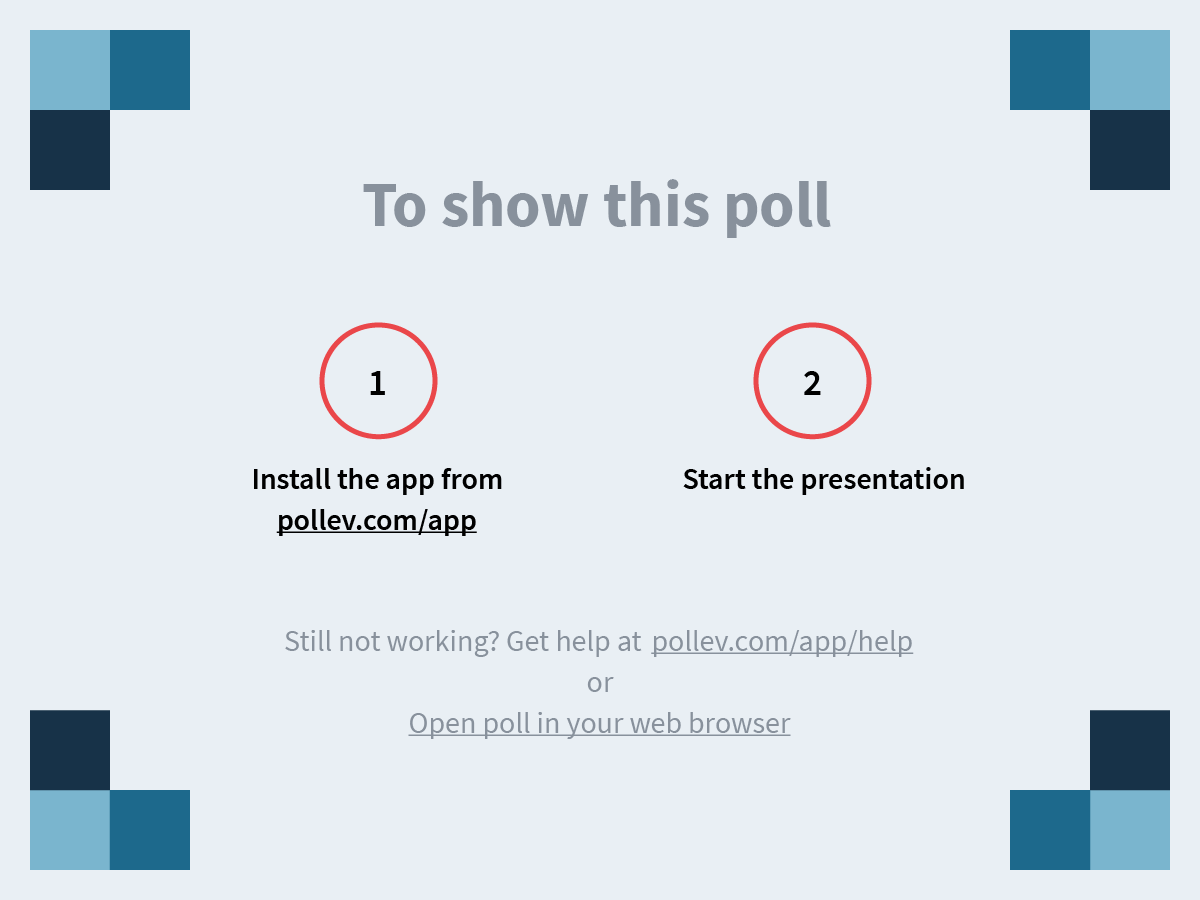 [Speaker Notes: Which of the following is <strong>NOT</strong> a required component of Programs of Study?
https://www.polleverywhere.com/multiple_choice_polls/r8zuGDAz2Eymp3i13YZxr]
The Answer Is “A” – State approval
Programs of Study should include – 
Challenging state academic standards
Academic and technical knowledge and skills (including employability skills)
Alignment with employer needs
Progression in specificity
Multiple entry and exit points
Opportunity to attain a postsecondary credential
[Speaker Notes: There is no requirement that Programs of Study receive state approval; however, most states have some standards in place and this is likely a practice we will be exploring. With SERS being used less and less since the expiration of Tech Prep funding, we have a lot of work to do in terms of validating our commitment to and implementation of Programs of Study.]
Work-based learning is characterized by:

Real workplace settings
Simulated work environments
Sustained interactions with professionals
Alignment with curriculum and instruction
All of the above
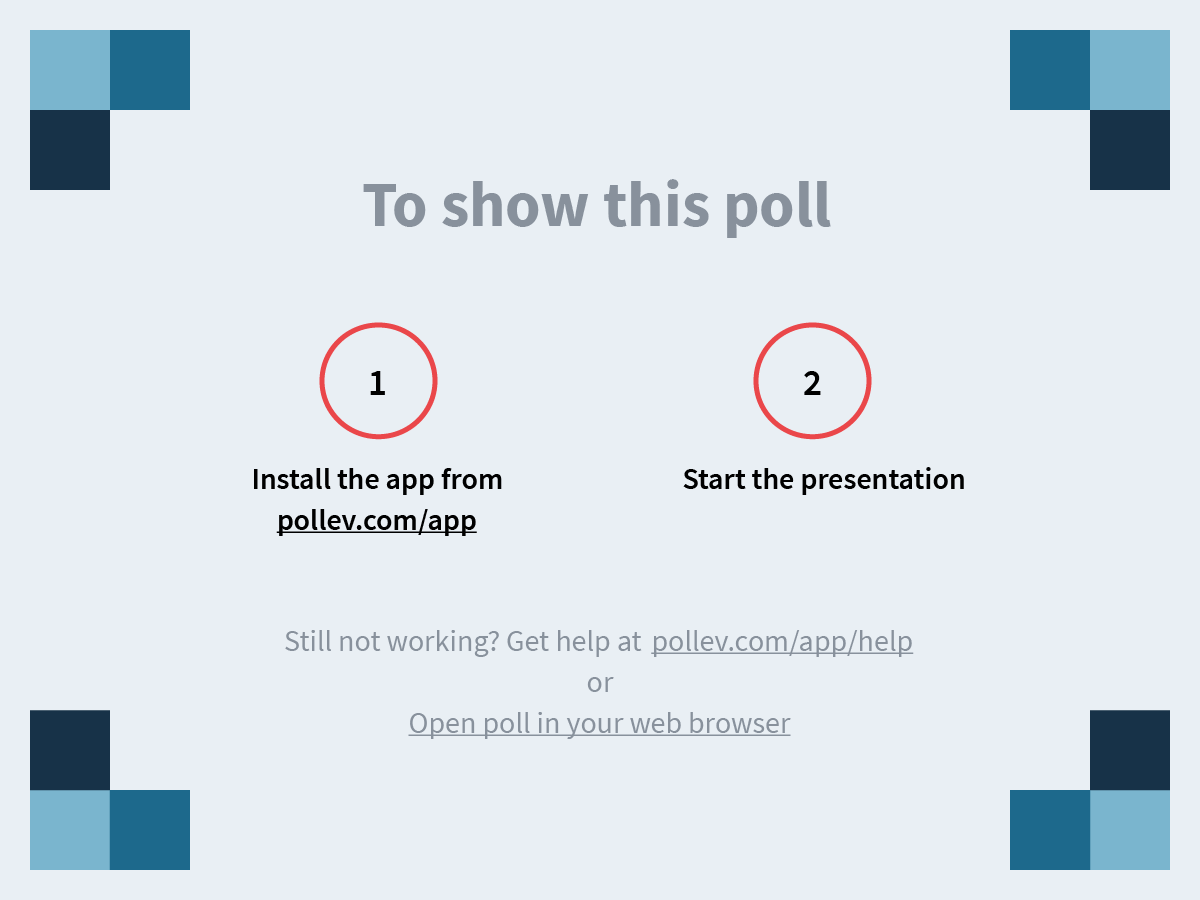 [Speaker Notes: Work-based learning is characterized by:
https://www.polleverywhere.com/multiple_choice_polls/5moIv3UO92WHSrNw0TQ8j]
The Answer Is “E” – All of the above
Work-Based Learning – 
Sustained interactions with professionals
Real workplace setting or simulated environments
In-depth, firsthand experiences with required tasks in the field
Aligned to curriculum & instruction
[Speaker Notes: The options presented summarize the formal definition. If you were tripped up by simulated environments, know that they, too, are considered work-based learning provided they offer “in-depth, firsthand engagement with the tasks required in a given career field.” This, of course, is a priority not only in Perkins V, but with the launch of Career Connect Washington, which you will surely hear more about in the days to come. Work-based learning is infused throughout Perkins V as a secondary performance indicator, a component of the needs assessment and application, theme of stakeholder engagement and alignment activities, a permissible use of funds, and a feature of Innovation and Leadership grant funding.]
Equity in meeting the needs of ALL students is a major theme in Perkins V, as evidenced by the frequent inclusion of the term “Special Populations”. Which of the following is NOT a revision to the list of Special Populations?
Out-of-workforce individuals
Individuals preparing for non-traditional fields
Homeless individuals
Foster youth
Youth with active-duty military parents
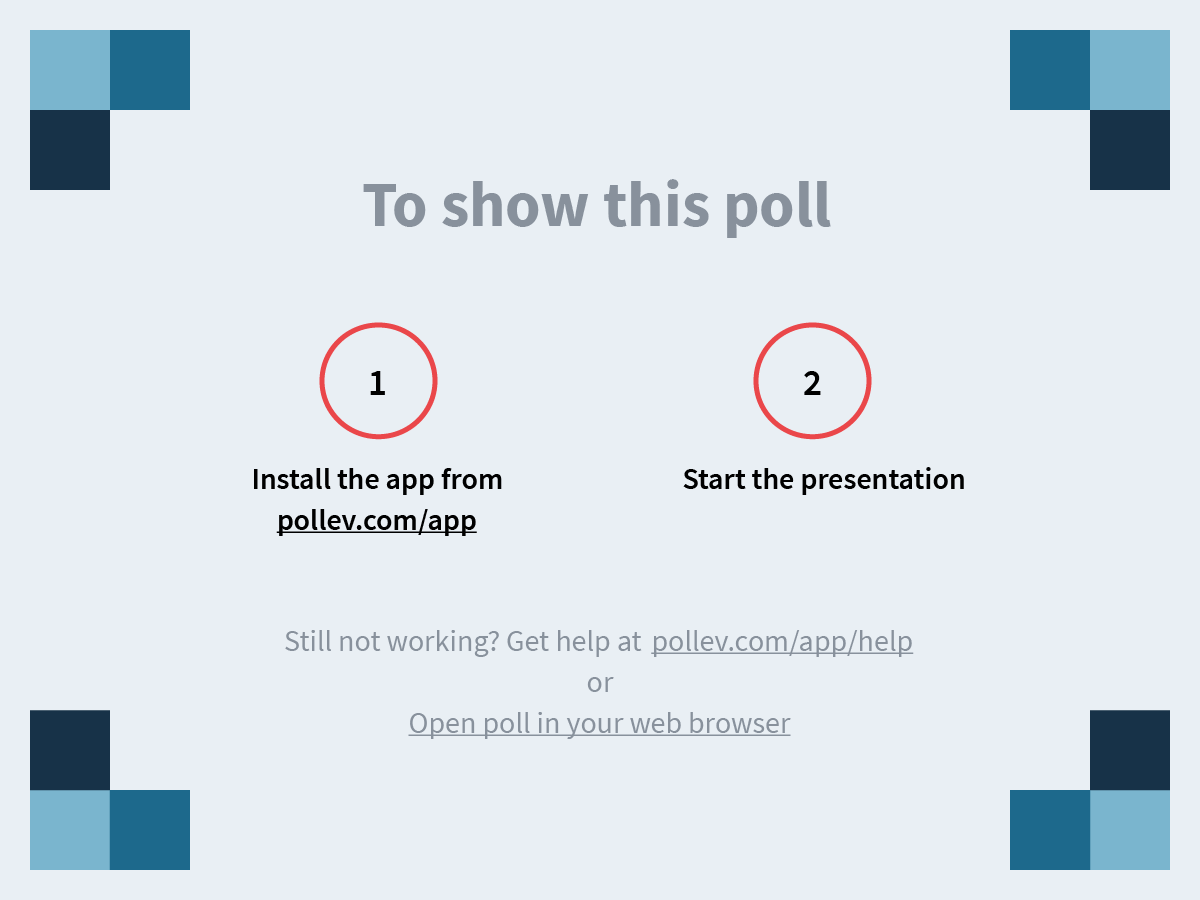 [Speaker Notes: Equity is a major theme in Perkins V, as evidenced by the frequent inclusion of the term "Special Populations". Which of the following is <strong>NOT</strong> a revision to the list of Special Populations?
https://www.polleverywhere.com/multiple_choice_polls/CFc3LTTsDFzs6tJpmRwZT]
The Answer Is “B”
Individuals with disabilities
Individuals from economically disadvantaged families, including low-income youth and adults
Individuals preparing for non-traditional fields
Single parents, including single pregnant women
Out-of-workforce individuals
English learners
Homeless individuals
Youth who are in, or have aged out of, the foster care system
Youth with a parent who is a member of the armed forces on active duty
[Speaker Notes: b. is correct – it was there in Perkins IV – but this was trickier than it may have seemed. “Out-of-workforce individuals” is an expanded category. It was previously written as “displaced homemakers”, which had a much narrower definition. The “foster youth” was terminology was previously included with “economically disadvantaged families”, but is now its own bullet point. c. and e. are the really, really new categories – both of which we’ll have trouble reporting on. We’ve communicated this to both the Workforce Board and OCTAE and will likely explain in the State Plan that this is data we won’t have readily available in the immediate future. The other Special Population holdovers from Perkins IV are individuals with disabilities, individuals from economically disadvantaged families, single parents and single pregnant women, and English learners, for a total of 9.

“The term ‘non-traditional fields’ means occupations or fields of work, such as careers in computer science, technology, and other current and emerging high skill occupations, for which individuals from one gender comprise less than 25 percent of the individuals employed in each such occupation or field of work.”]
The comprehensive local needs assessment (CLNA) should address which of the following Perkins V priorities?

Equity and access
Data-driven program improvement
Accountability for funding
Stakeholder engagement
Program alignment with employer needs
All of the above
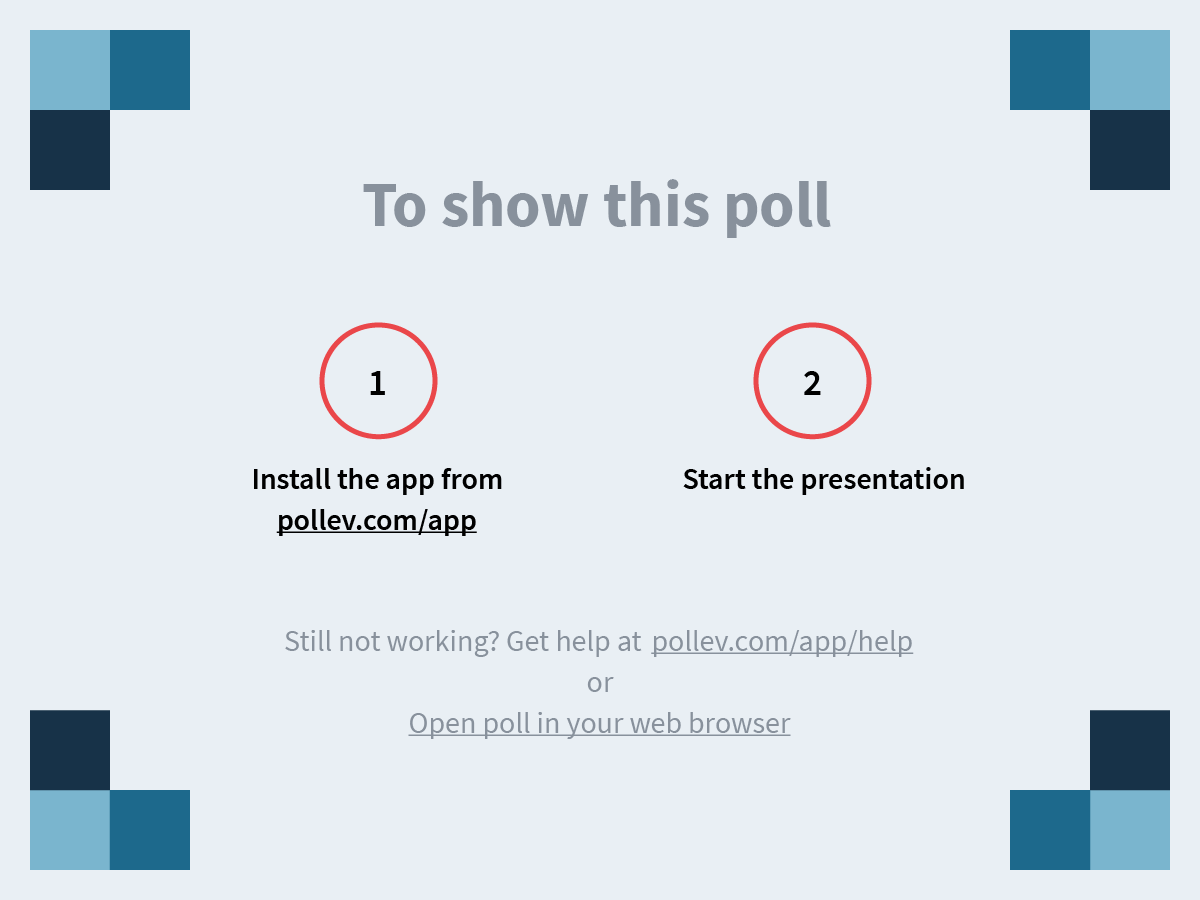 [Speaker Notes: The comprehensive local needs assessment (CLNA) should address which of the following Perkins V priorities?
https://www.polleverywhere.com/multiple_choice_polls/ztXRcvMolqNFV2HlgWRFq]
The Answer Is “F” – All of the above
CLNA Requirements
Evaluation of student performance, including special populations
Description of size, scope, and quality
Evaluation of program/program of study implementation
Recruitment, retention, and training of educators
Progress towards implementation of equal access to high-quality CTE
[Speaker Notes: Easy. These are the major points of emphasis in Perkins V, and the CLNA should address all of them. The CLNA is the most noteworthy change at the college level, and one that we will speak at length about later. In short, however, it was established to accomplish all of the aforementioned goals, but we will be taking an incremental approach to it that will be discussed later.]
Your first Comprehensive Local Needs Assessment  will be due:
Winter 2020
Fall 2020
Winter 2021
Due? I’m not due-ing it!
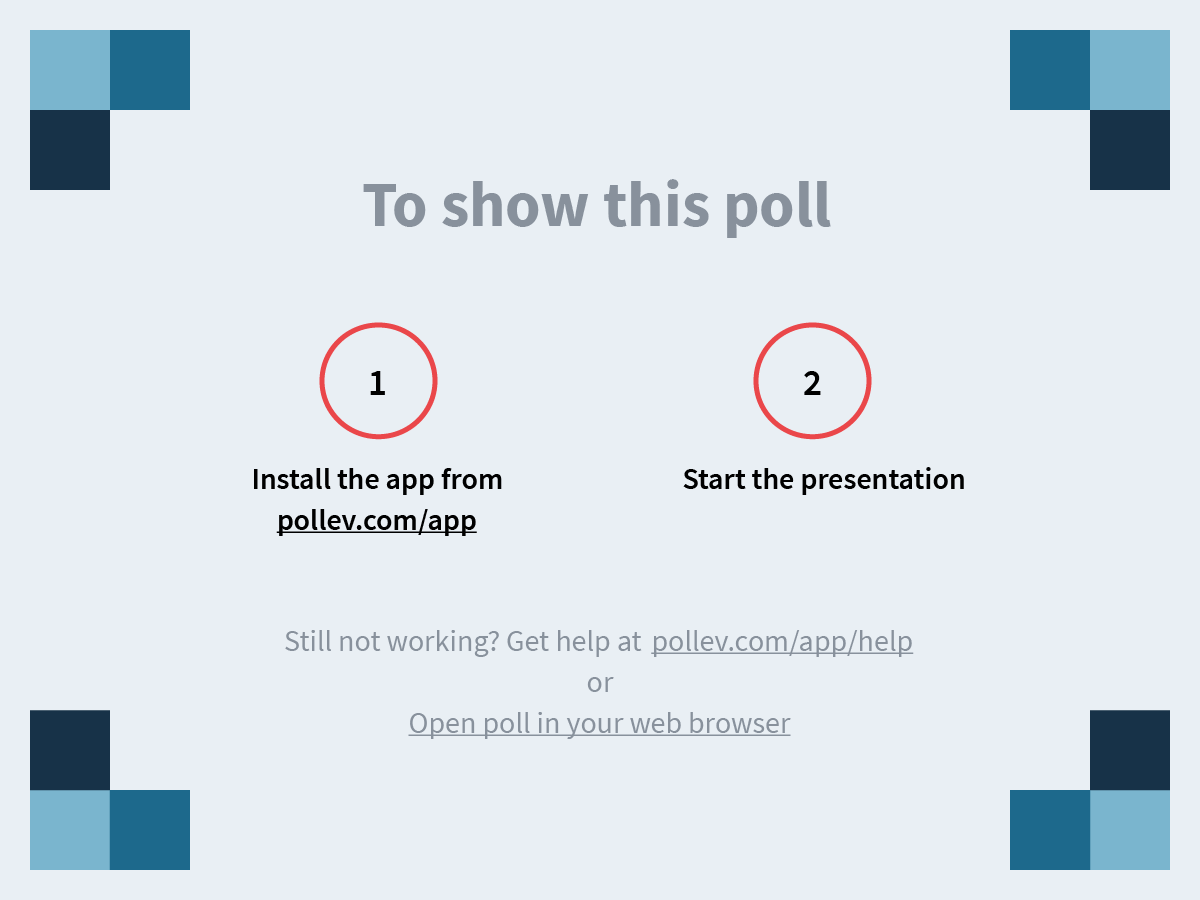 [Speaker Notes: Your first Comprehensive Local Needs Assessment  will be due:
https://www.polleverywhere.com/multiple_choice_polls/7SjQhAu9etPMw9dxe4Z2X]
The Answer Is “A”
“CLNA-Light” will be due Winter 2020
Internally Focused
Element 1: Improving Equity and Access
Element 2: Evaluation of Student Performance
[Speaker Notes: The answer is a., but DON’T PANIC! Again, in year 1 we’ll be expecting CLNA-light. We want a good-faith effort at stakeholder engagement and program alignment, but you will be primarily concerned with evaluating equity and access, analyzing the new and disaggregated performance data, and incorporating your findings in your Plan application. We will be working on developing labor market tools, stakeholder engagement resources, and regional strategies in the coming months, but anticipate that you will focus your attention on your internal strengths, limitations, and needs this year.]
The comprehensive local needs assessment is:
A disgustingly egregious example of legislative overreach.

A ho-hum means of loosening Carl D. Perkins’ purse strings.

An invaluable opportunity to work with our partners to evaluate our programs’ efficacy in meeting employer needs and equitably preparing students for living-wage careers in in-demand occupations. 

The greatest thing since sliced bread because I’m a data and accountability nerd.
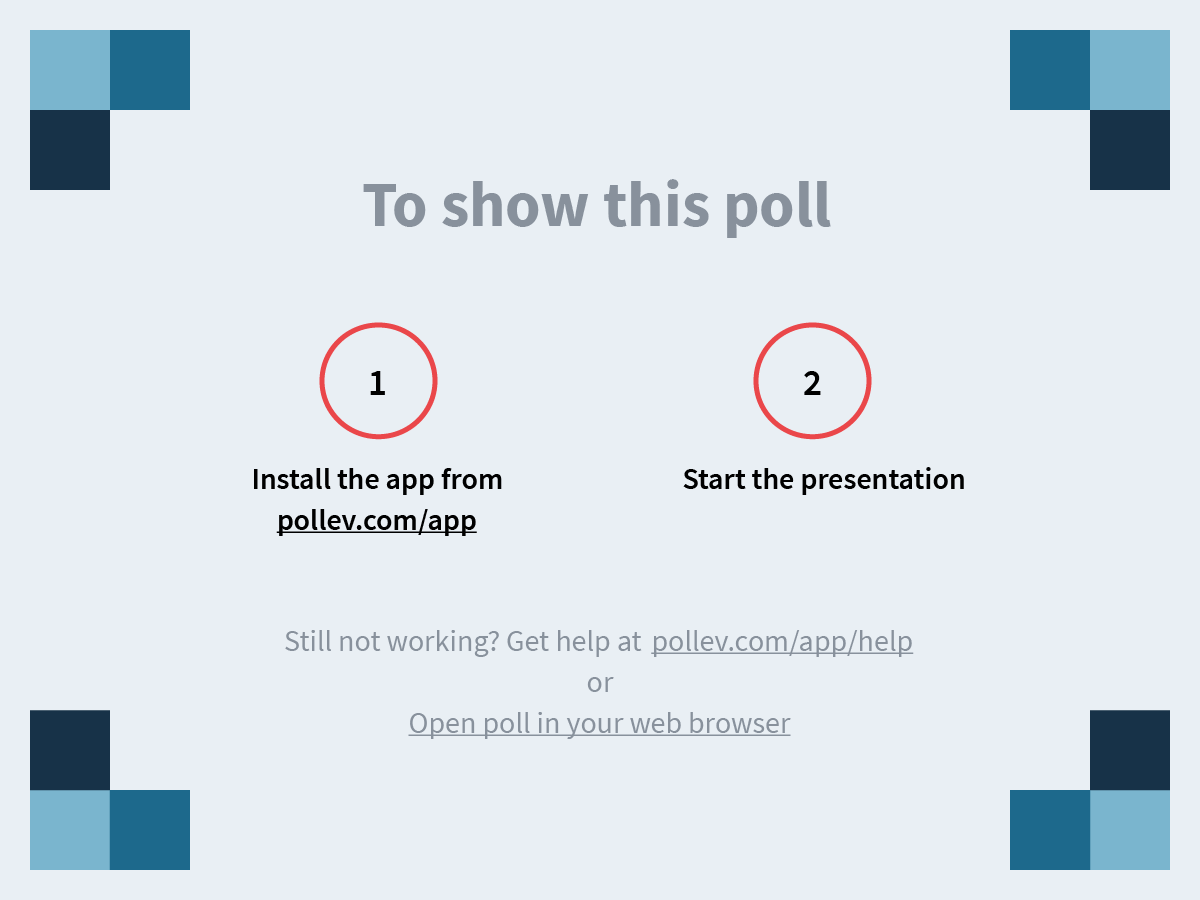 [Speaker Notes: The comprehensive local needs assessment is:
https://www.polleverywhere.com/multiple_choice_polls/KfmA0kBQHrUEL9mKlHimA]
The Answer Is “C”
“An invaluable opportunity to work with our partners to evaluate our programs’ efficacy in meeting employer needs and equitably preparing students for living-wage careers in in-demand occupations.”
[Speaker Notes: This is a trial year. Try new things and find out what works for you.
We want you to see this as an opportunity to build relationships and fine-tune your process for the future.
Keep the students in the forefront – always consider how you can better serve them and best prepare them for future education and careers.]
Expenditures prohibited by Perkins V include:
Food purchases
Direct assistance to students
Support for students participating in CTE clubs and organizations
Marketing and recruitment materials
All of the above
None of the above
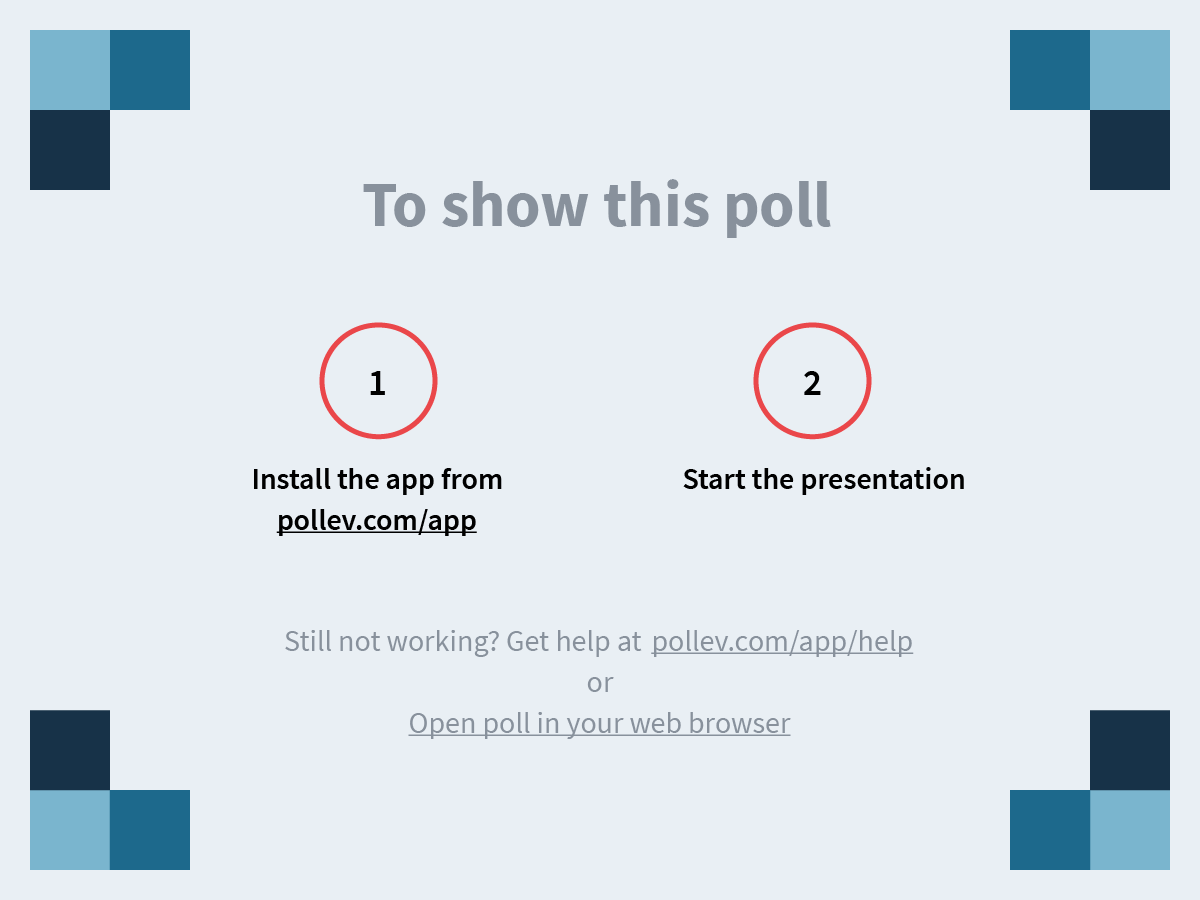 [Speaker Notes: Expenditures prohibited by Perkins V include:
https://www.polleverywhere.com/multiple_choice_polls/H4DkjYE9UWAzVGxivGqHY]
The Answer Is “F” – None of the above
Required uses of Perkins funds:
Career exploration & development activities…
Professional development for teachers, faculty, school leaders, administrators, etc…
Skills necessary to pursue high-skill, high-wage, or in-demand careers…
Integration of academic skills into CTE programs…
Implementation of CTE programs/programs of study…
Evaluations of the activities carried out with funds…
[Speaker Notes: Perkins V does not explicitly restrict your use of funds. In fact, it is more permissive than Perkins IV. There are six required uses of funds and 37 examples of permissive uses, concluding with the ever-nebulous, “other activities to improve career and technical education programs.” The disclaimer here is the clause, “to meet the needs identified in the comprehensive needs assessment described in section 134(c).”]
Perkins V requires no less than a 25%/75% split of the state’s funding between secondary and postsecondary or vice versa?

True
False
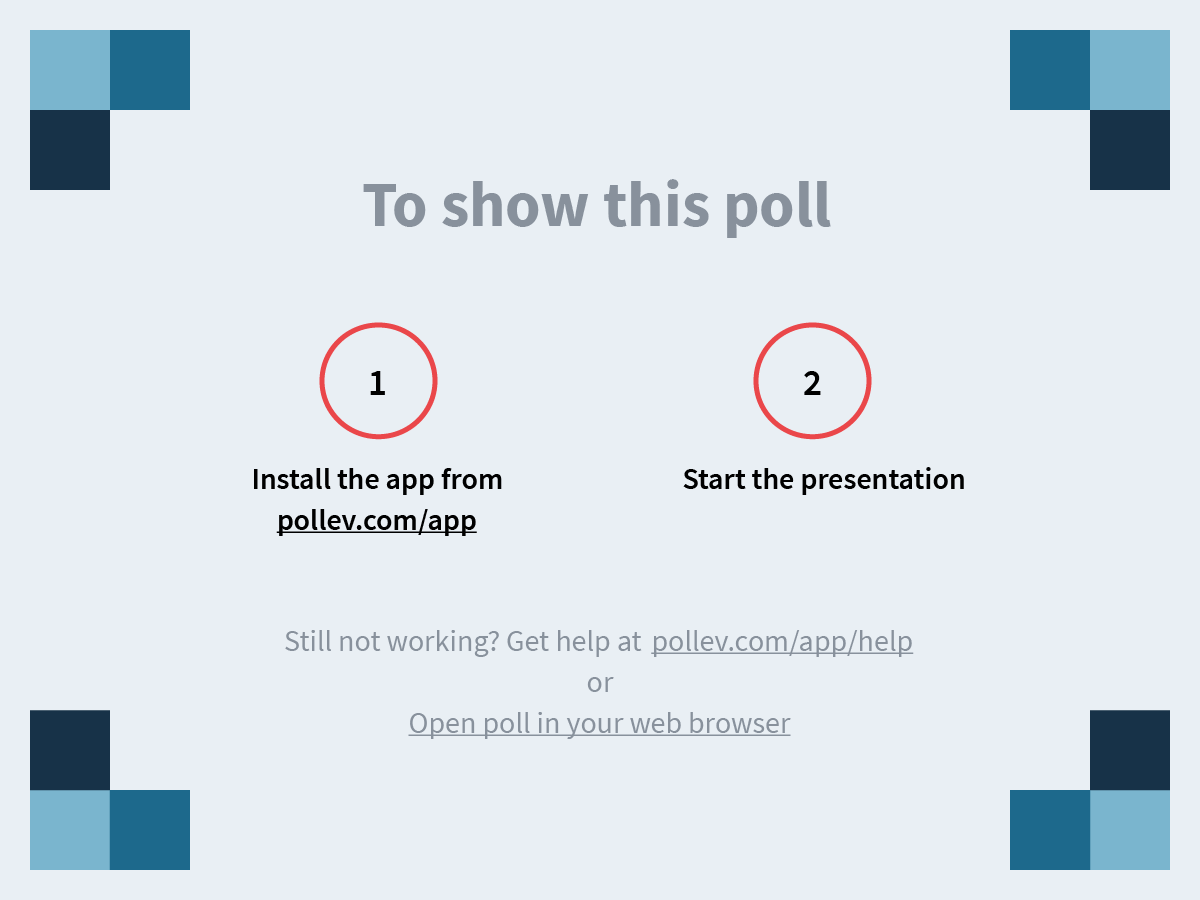 [Speaker Notes: Perkins V requires no less than a 25%/75% split of the state's funding between secondary and postsecondary or vice versa?
https://www.polleverywhere.com/multiple_choice_polls/sHzbxLJaj0SwILQVIg6Y1]
The Answer Is “B” – False
Current Split: 56%/44%
$12,265,098 Postsecondary
$10,056,444 Secondary

50/50 Split
$11,160,770 to Each
$1,104,328 Loss to CTC System
Average Loss of $33,464 per College
The Moral: Spend Your Money!
[Speaker Notes: The law does not stipulate how much either system should receive. The current split is 56%/44% in favor of the postsecondary side, but that is up for discussion. No changes are anticipated in year one and OSPI does not appear to be lobbying for more, but there are no guarantees. We will advocate for the system to retain its cut (or more); however, we are in the minority nationwide. Consequently, it is important to note that even a modest change to a 50/50 split could result in thousands lost at each college. Plan accordingly and spend your funds so that we can justify our current split.]
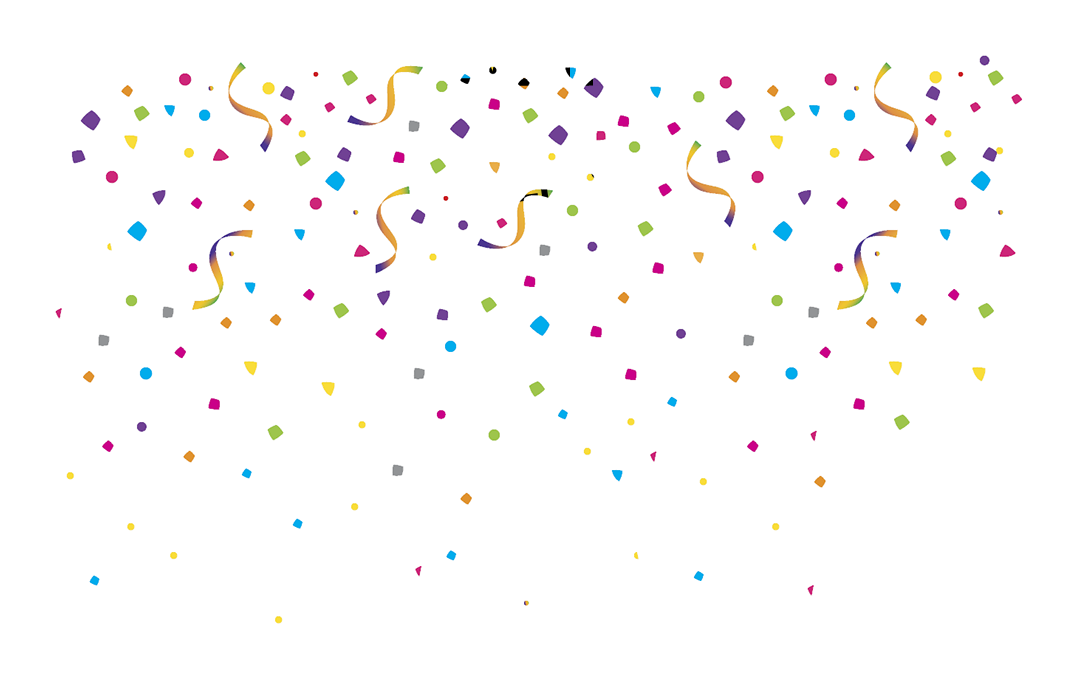 Questions?Perkins V Brief in folders
Perkins Indicators & Big Data
What’s changed
Carmen McKenzie
Tim McClain
Perkins Indicators
Broad measures of performance –  
	How well are schools and colleges preparing all 	students for work?

Shows if state policies are improving positive outcomes for – 
		Students
		Employers

Each state determines its performance targets
Indicator Definitions (Blue handout)
Concentrator
Credit Threshold
Exiter
Program Completion
Cohort
Perkins V Indicators
Indicator 2P1
Percent of Concentrators who received a postsecondary credential in or within 1 year of program completions

Denominator = CTE Concentrator Cohort
Numerator = Cohort with Program Completion

Prog. Completion = Exit Codes 1 through Y 
			  excluding codes U, 6 and 7.
Indicator 1P1
Percent of Concentrators who, during 2nd quarter after program completion do any of the following:
Remain enrolled in postsecondary education.
Participate in advanced training
Enter into military service
Participate in a national service program (AmeriCorps)
Serve in the Peace Corp
Placed or retained in employment
Indicator 3P1
Percentage of Concentrators in CTE programs and programs of study that lead to non-traditional fields. 

Denominator =  # of students in Concentrator cohort and enrolled in CTE programs leading to careers in non-traditional fields.  (both genders)

Numerator = # of students in cohort who represent the non-dominant gender enrolled in CTE programs leading to careers in non-traditional fields.
Questions?
Perkins V Student Sub-Groups
Gender

Race and Ethnicity

Migrant Status
Perkins V Special Populations
Individuals with disabilities
Economically disadvantaged
Preparing for nontraditional fields
Single parents and single pregnant women
Out-of-Work individuals
English learners
Homeless individuals 
Youth in or aged-out of foster care
Youth with a parent in the military
Questions?
The Big Picture
What does state aggregated data tell us?
Kathy Goebel
2P1 – State Trend
2P1 - State Data by Subgroup
2P1 by State Student Subgroup
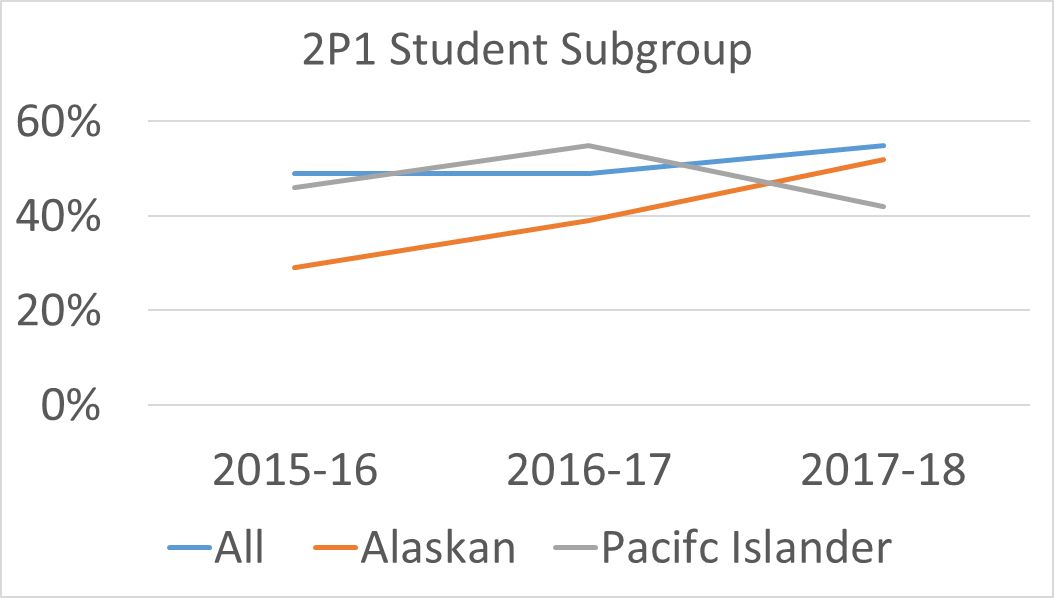 55%
52%
49%
46%
42%
29%
1P1 – State trend
1P1 by State Spec. Pops
43%
40%
34%
36%
3P1 – State Trend
3P1 by State Programs (Non-trad Fields)
30.6%
23.5%
16.9%
16.3%
15.1%
14.5%
Questions?
Let’s Take a Peek…
Looking at College Specific Data
Trish Newbold
College Worksheet (College-specific data and yellow handout)
What student groups or special populations are being successful?
Where are some performance gaps?
Which programs are performing well?
Which have challenges?
What are your “Ah-ha” findings?
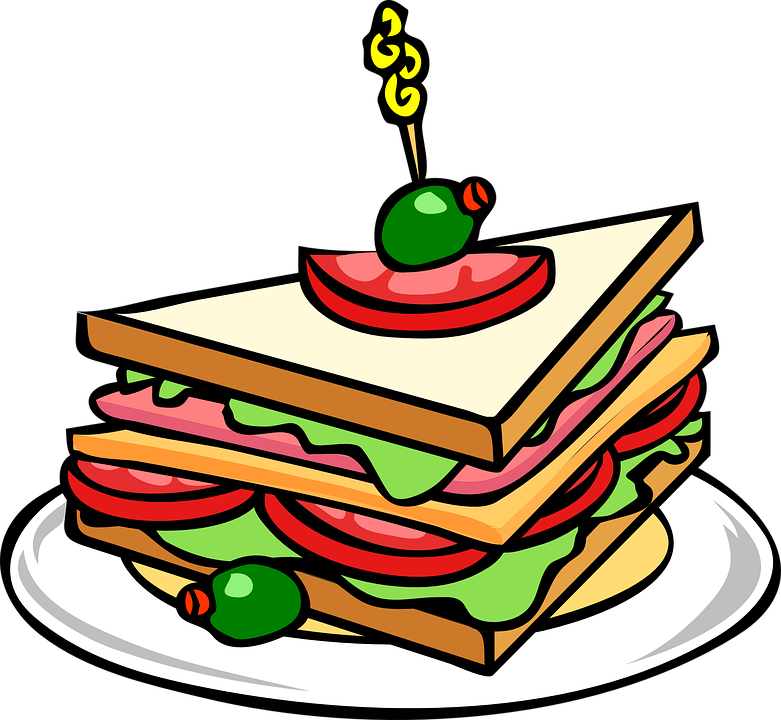 Let’s Eat!
Data Tells only Part of the Story
What Else to We Need to Know?
Cathy Alston 
Paulette Lopez
Root Causes
Symptoms
Result or outcome of the problem
What you see as a problem (obvious)

The Problem
Gap from goal or standard

Causes
“The Roots” – system below the surface, bringing about the problem (Not obvious)
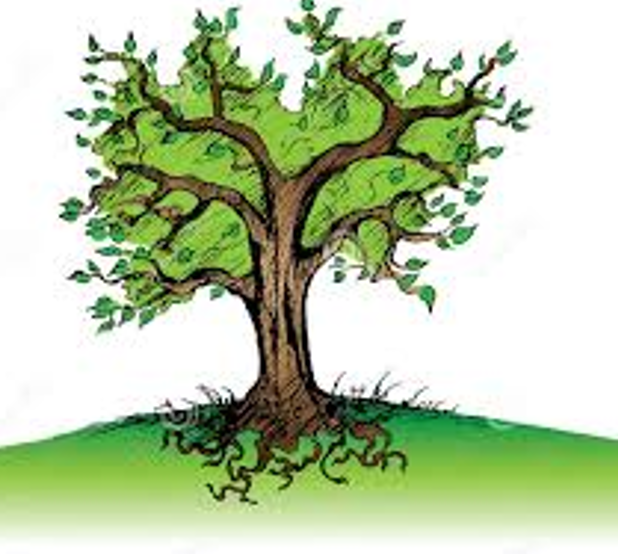 Symptoms
Problem
Causes
Strategy Development
Clarify the problem and your desired results – what is the gap?
Analyze data
Analyze root causes
Refine your strategy 
Discuss with college partners 
Develop your action plan
Major activities
Timelines
Define how progress will be measured. 
Evaluate the outcomes and modify strategy as needed.
Questions?
College Discussion Time
Using your college-specific data, what student groups or programs merit further investigation?

Using the back of the yellow handout, identify an issue/problem and develop a list of potential root causes.

Choose one likely root cause and list potential strategies to mitigate the issue/problem.  Include how you will measure progress.
Comprehensive Local Needs Assessment
What does that even mean?
Lauren Hadley
Tim McClain
Purpose of CLNA
Data-informed evaluation
Collaboration
Equity
Accountability 
Leading to continual improvement and innovation
State Expectations for Year 1
This year our system will concentrate on 2 of the 5 requirements of the CLNA.
“CLNA Lite”

1. Evaluation of performance data (Element 2)
2. Ensuring equity and access (Element 1)
Evaluation of performance data
New indicators
Analysis of data trends
Program-by-program review
Student support services
Engagement with existing stakeholders
Ensuring equity and access
Analysis of disaggregated data
Performance gaps
Root causes
Resources and strategies development
Engagement with diverse stakeholders
3 additional CLNA requirements
This year our system will put less emphasis on the remaining three CLNA requirements.

3. Program alignment and size, scope & quality. 
4. Implementing programs & programs of study.
5. Recruitment, retention & training of CTE       educators.
Did we mention…
DON’T PANIC!
Focus on two elements.
Start with existing stakeholder groups and data sources.
Know that expectations are tempered.
Know that the process and documents are a work in progress.
Utilize SBCTC resources and technical assistance.
Consider a continuous, cyclical approach.
[Speaker Notes: Most are already doing this work – don’t recreate the wheel, just be intentional and streamline/adjust/supplement current practices.
Take opportunities – such as this – to provide feedback. This is new to us, too, so we welcome constructive criticism and new ideas.
Planning to suspend monitoring to provide assistance.
Don’t try to pack everything into the year the CLNA is due. Track and take advantage of ongoing engagement opportunities and develop a reliable system of recordkeeping.]
CLNA Template
Leadership Team
Stakeholders List
5 Elements
4-6 Questions
Current/Desired States
Evidence/Data
Rating
Strategies/Priorities
Summary
Stakeholder Verification
[Speaker Notes: Required Stakeholders: 
Faculty, Administrators, Counselors/Advisors, etc.
K-12 Partners
Employers, Business/Industry Leaders, WDCs, Labor, etc.
Students (and Parents)
Representatives of Special Populations
Agencies Serving Out-of-School or At-Risk Youth
Representatives of Indian Tribes/Organizations

Summary
Themes, Needs, Priorities
Funding Estimates
Foundation for Local Application]
Strategies
Step 1: Determine Emphasis and Objectives
Guide Pages 4-5
Step 2: Identify Leadership Team and Stakeholders
Guide Page 5
Step 3: Gather and Develop Materials
Guide Pages 5-6
Step 4: Solicit Feedback and Provide Analysis
Guide Pages 6-7
Step 1: Emphasis and Objectives
Review CLNA Elements 1 & 2
Review Mission, Vision, and Guiding Principles 
Determine Approach and “North Star”
Identify and Lead with the Essentials
[Speaker Notes: If you’re familiar with state priorities, you don’t need a deep-dive into data to identify preliminary themes and objectives.
Be deliberate about your approach and strategize how and when to invite others to the table.
Identify and lead with the essentials. Don’t coopt the process, but reverse engineer it so that you can account for and justify those things you need to sustain your programs.
Look for opportunities to be innovative, but don’t lose sight of what you’re already doing well.]
Step 2: Identify Team and Stakeholders
Start Close to Home
Identify Missing Stakeholders
Identify Standing Groups/Meetings
Consider Other Methods of Engagement
Partner with Other Colleges, Schools, and Agencies
[Speaker Notes: Your leadership team should be your “circle of trust” wherein you can be critical and not worry about airing dirty laundry.
Make sure you have the expertise you need within arm’s reach.
Delegate when appropriate: scheduling, agendas, minutes, data collection, recordkeeping, writing
Other methods: surveys, webinars, conference calls, web forms, document-sharing
Everyone needs to write their own local needs assessment, but that doesn’t mean you can’t share resources or collaborate on the process.
Examples of stakeholders groups: General Advisory Committees, WRT Advisory Committees, Workforce Education Services Teams, student organizations/governments, chambers, WDCs, EDCs, unions, consortia, DEI Committees, Tribal Organizations, social services agencies, etc.]
Step 3: Gather and Develop Materials
Collection of Readily Available Data/Information
Leadership Team Review and Prioritization
Missing Data/Information
Stakeholder Review/Feedback Strategy
[Speaker Notes: Start with observations/themes noted in Step 1 and determine if you have the data available to support them.
Look for areas where you’re missing information or need more to triangulate findings.
Determine your priorities and who needs to inform them.
Organize, organize, organize: Who needs to see and respond to what?
Determine how you are going to present information and document feedback.
Examples of materials: disaggregated performance data, advisory committee recommendations, student evaluations, demographic data, labor market information, accreditation reports and findings, focus groups, survey results, demand/decline list, salary/wage reports, program review summaries, budgets, student learning outcomes]
Step 4: Feedback and Analysis
Purpose, Vision, and Objectives
Questions and Facilitation
Recording and Recordkeeping
Recognition and Continual Engagement
[Speaker Notes: Questions to Consider:
Who is the most appropriate person to facilitate the conversation?
How will you convey the overarching purpose, strategy, vision, values, or goals?
How will you share pertinent information with groups?
How will you document recommendations and findings?
How can you acknowledge their contributions and keep them engaged in a continual improvement process?

Recommendations:
Document attendance and participation
Limit scope by preparing questions/topics in advanced based upon materials/data sources
Create worksheets modeled after the CLNA template
Look forward and focus on the “desired state” and what strategies are going to get you there.
Debrief stakeholder engagement activities with leadership team to prioritize findings.]
Goals of Stakeholder Engagement
Validate strengths and areas of concern
Challenge findings and identify areas for follow-up
Root cause analysis of deficiencies
Action plans to address performance gaps or deficiencies
Identify new concerns
Inform application and Perkins funding strategies
Establish lasting partnerships and opportunities for collaboration
Where Do We Go From Here?
Where’s the map?
Susan Parker
Kathy Goebel
Let’s review
Overview of Perkins V
The New Performance Indicators
Student Performance Data
Root Cause Analysis and Developing Strategies
The Comprehensive Local Needs Assessment
Suggested timeline
Assistance
Check out the State Board web site for resources. Perkins V Resources
Tim and Kathy are available to provide technical assistance and support.  
Use the vtc list serve to pose questions. 
Leverage Perkins Leadership and Special Project funding to assist with the CLNA/stakeholder engagement process.
Final Thoughts
Don’t Panic!  This is a practice year.
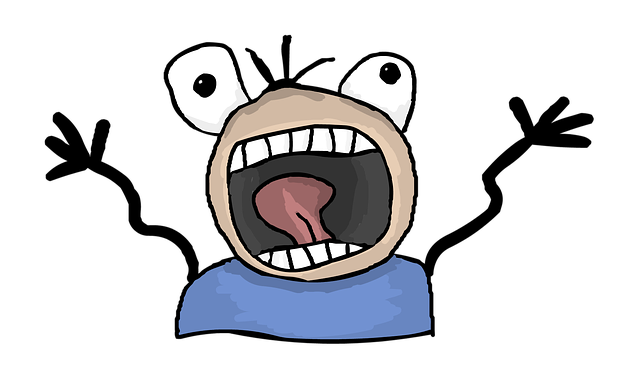 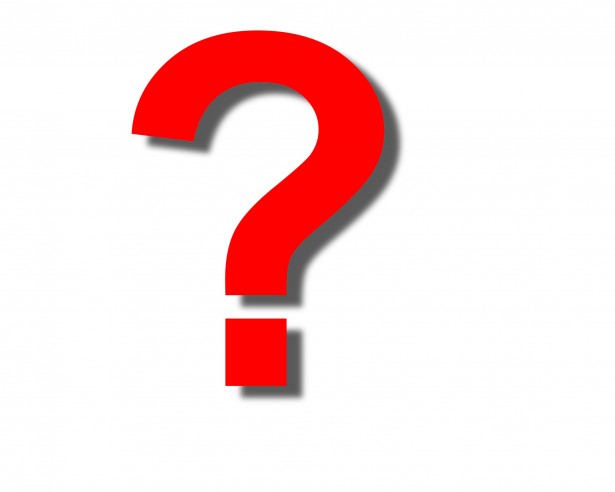 We invite you to stay or call/email us if you have additional questions.
Travel home safely
Don’t hesitate to contact Tim or Kathy for assistance and support.

Tim McClain			Kathy Goebel
tmcclain@sbctc.edu		kgoebel@sbctc.edu 
360-704-4342			360-704-4359
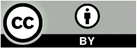 Note: All material licensed under Creative Commons Attribution 4.0 International License.